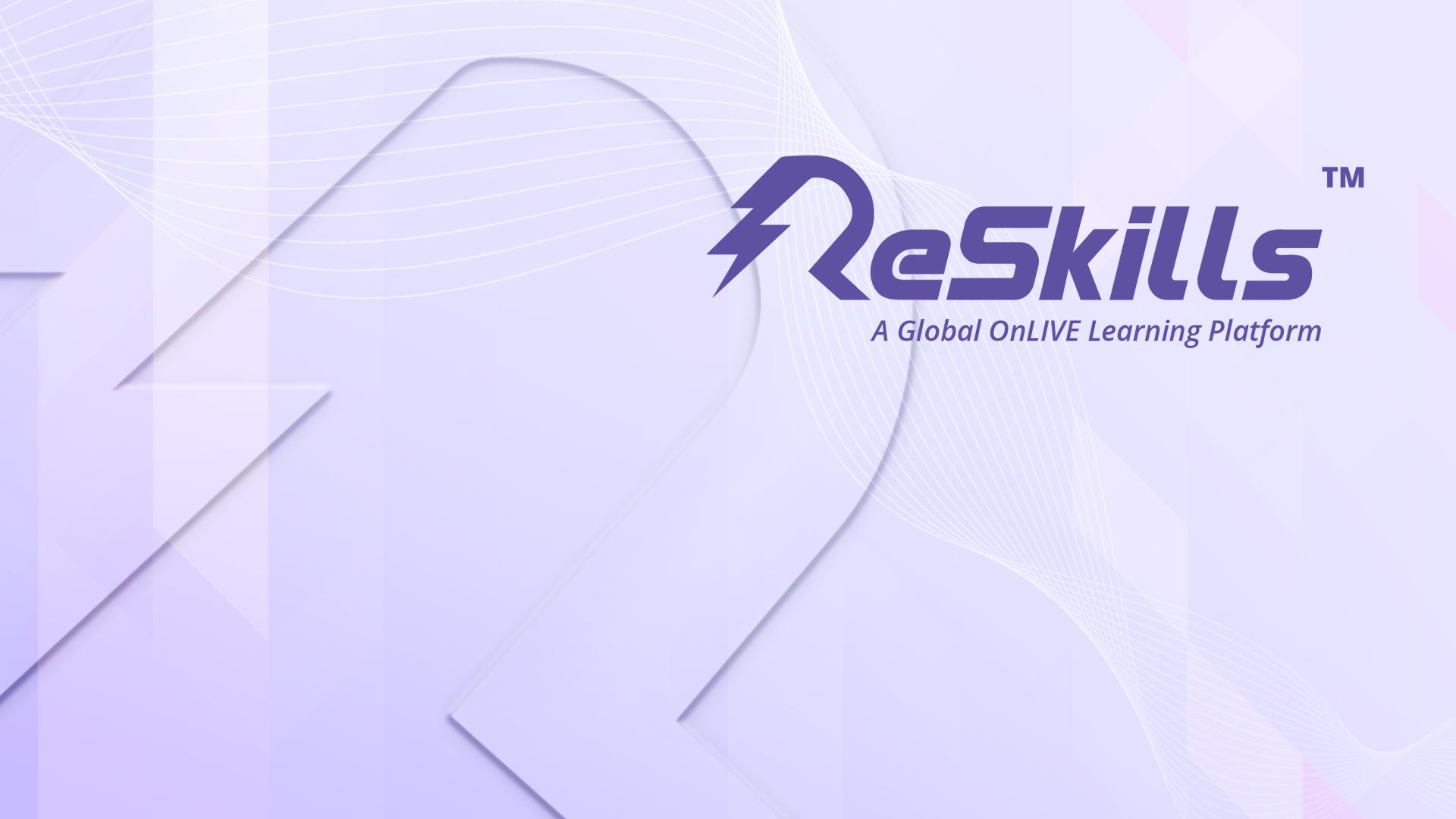 Canva Design :
 Resume Creation and Designing.
Coach - Muneera M
1) What is Canva?

Canva is a graphic designing tool that can be used for professional development or for personal development.
It is a free design tool.
Completely brilliant!!! Yes, it’s got tons of photos, elements, and other graphics for you to use.
So, in other words, a complete lifesaver in the content marketing world.
2) Mobile login & PC login
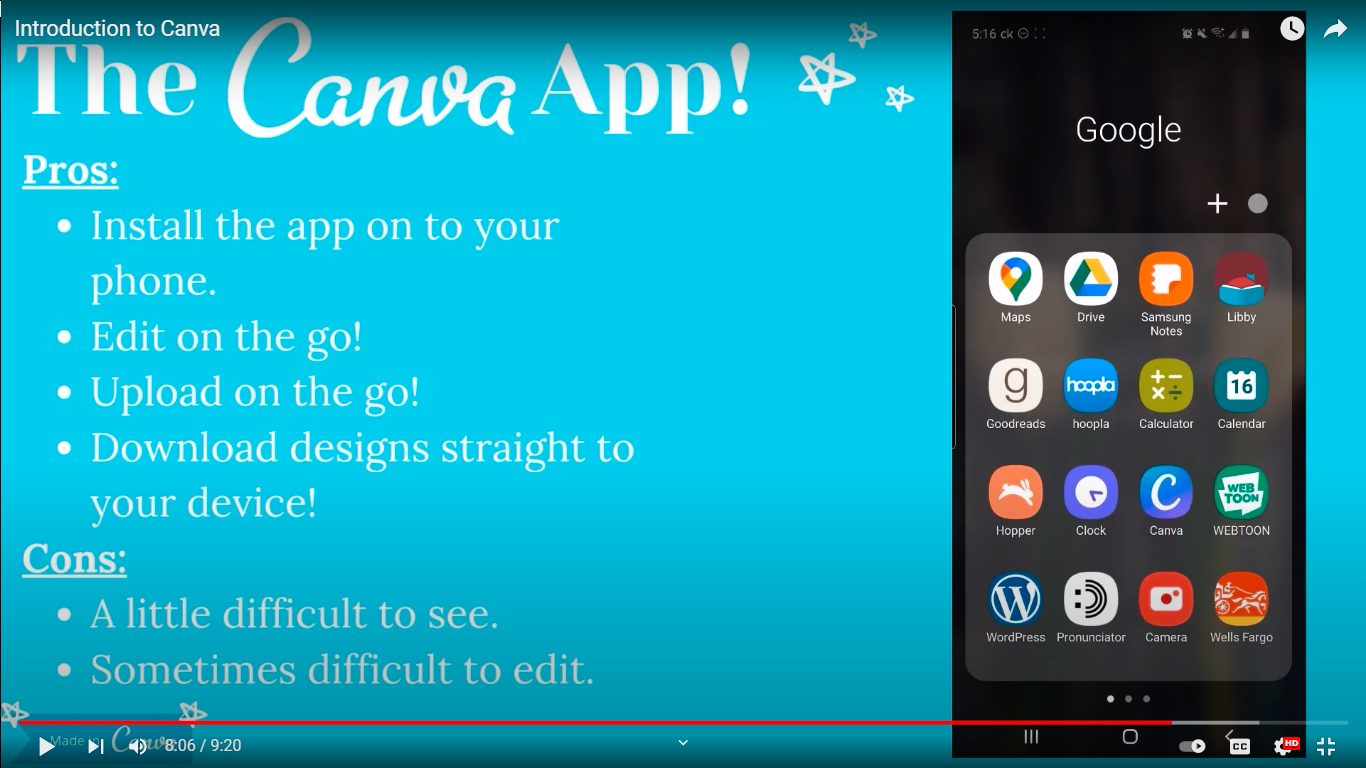 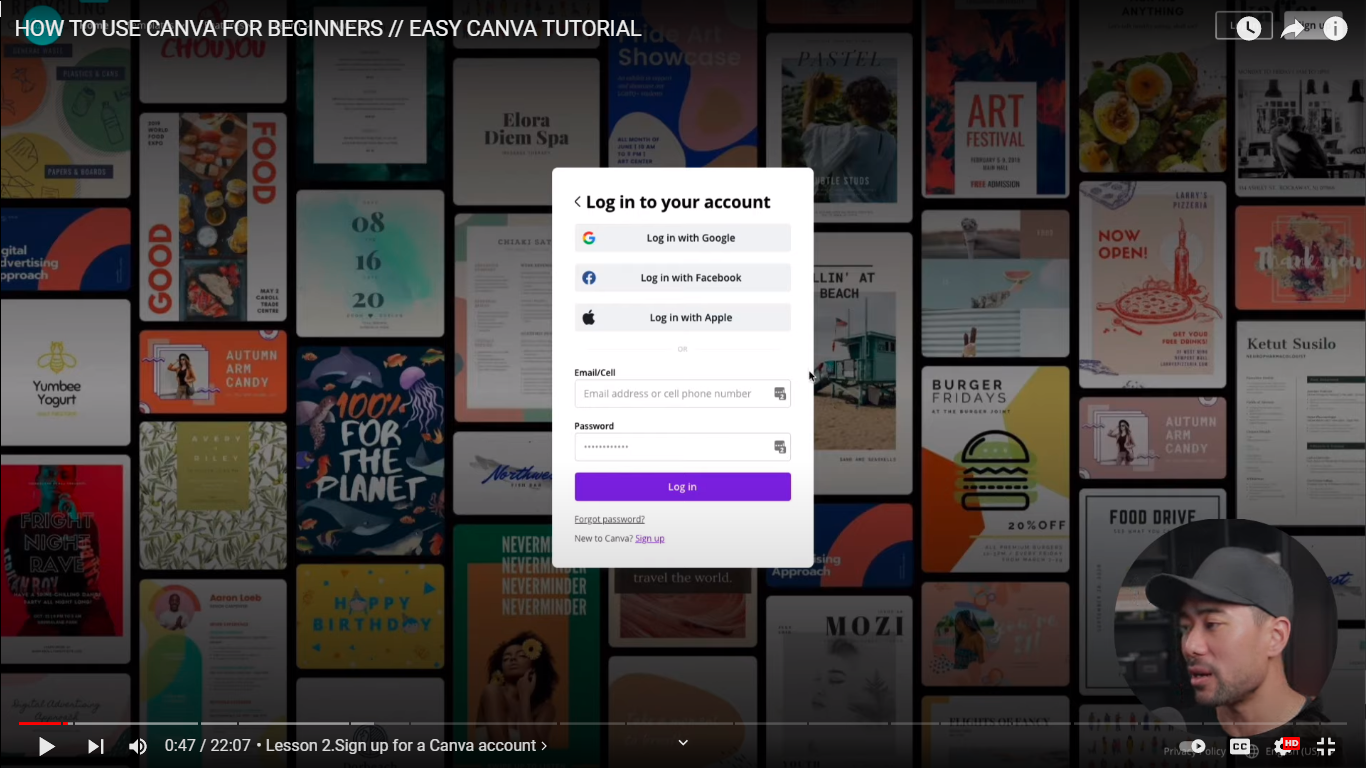 3) Pros :

Install the app on your phone.
Edit on the go.
Upload on the go.
Download designs straight to your device.
4) Cons:

A little difficult to see
Sometimes difficult to edit.
5) Explanations about Canva in the Canva app/website.

6) Resume editing in the Canva app/website.
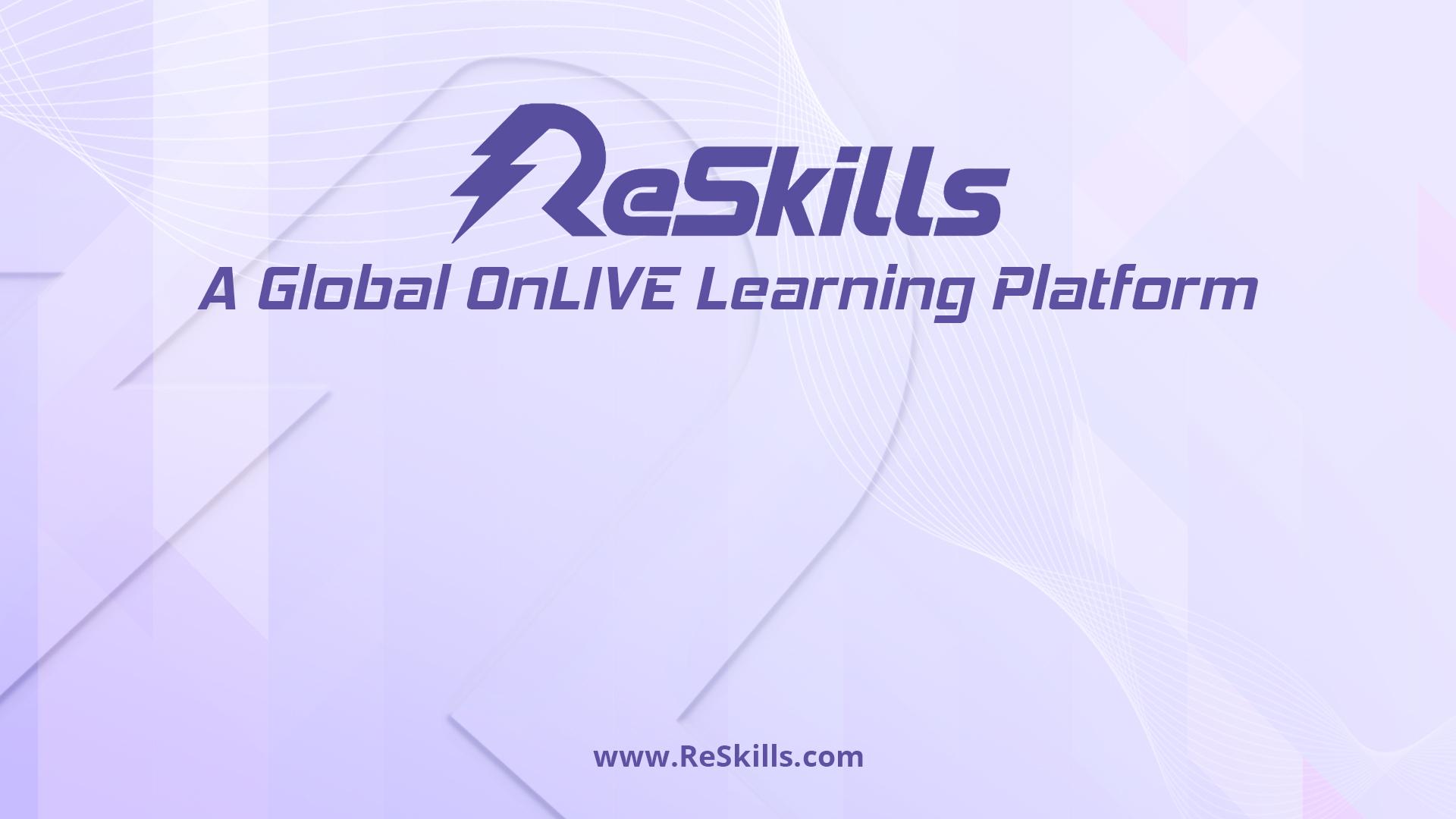 Thank You